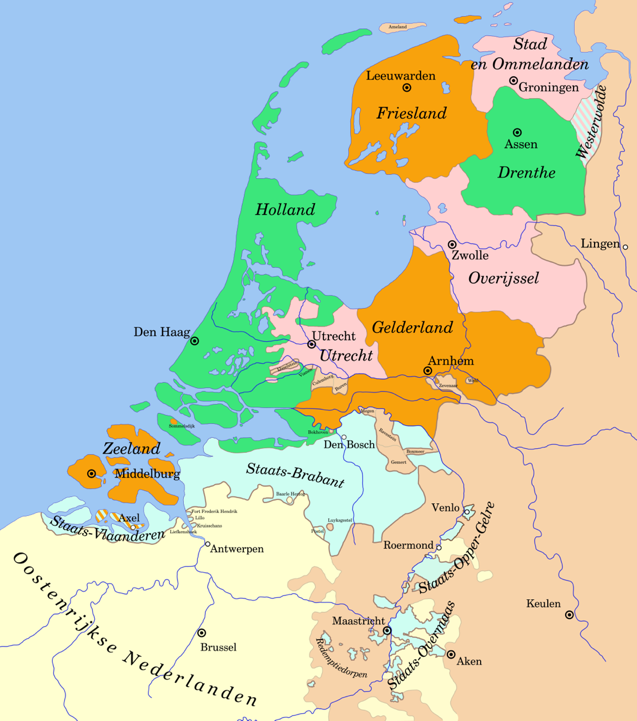 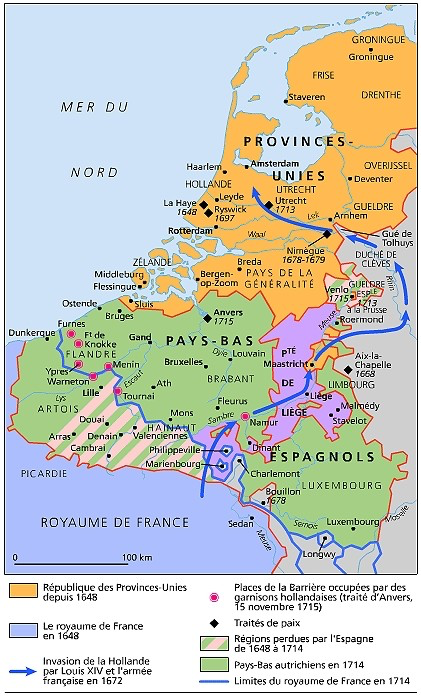 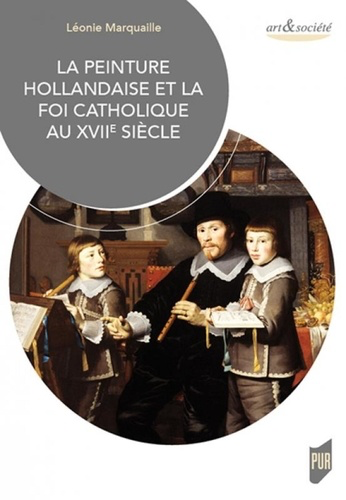 Hendrick Ter Brugghen

Jan van Goyen

Jan Steen 

Jacob Jordaens 

Huis ten Bosch : palais royal de La Haye

Abraham Bloemaert 

Maerten de Vos
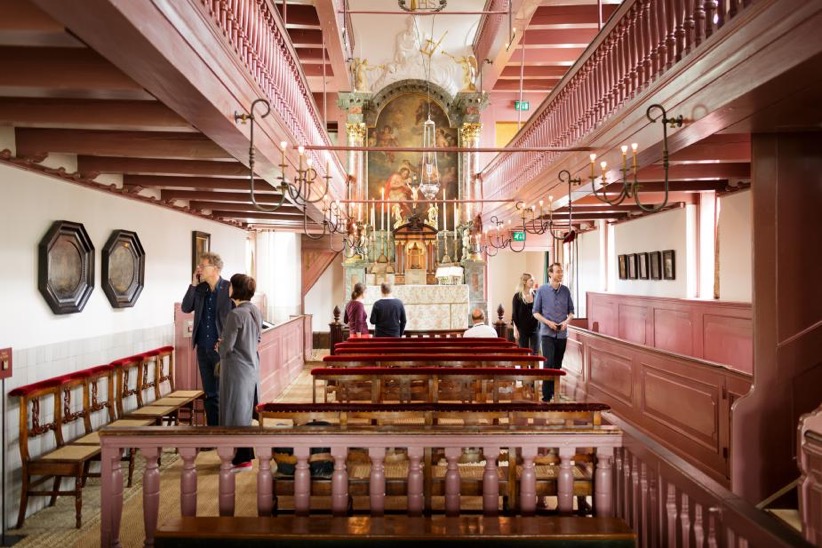 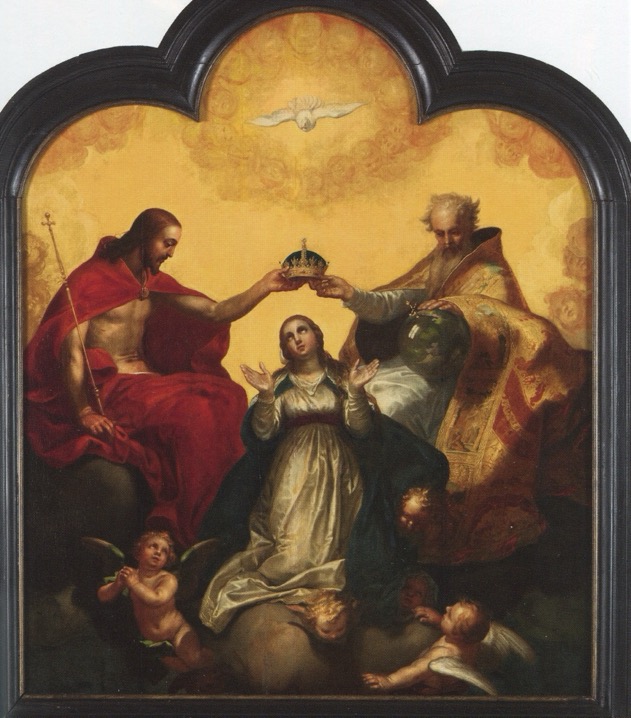 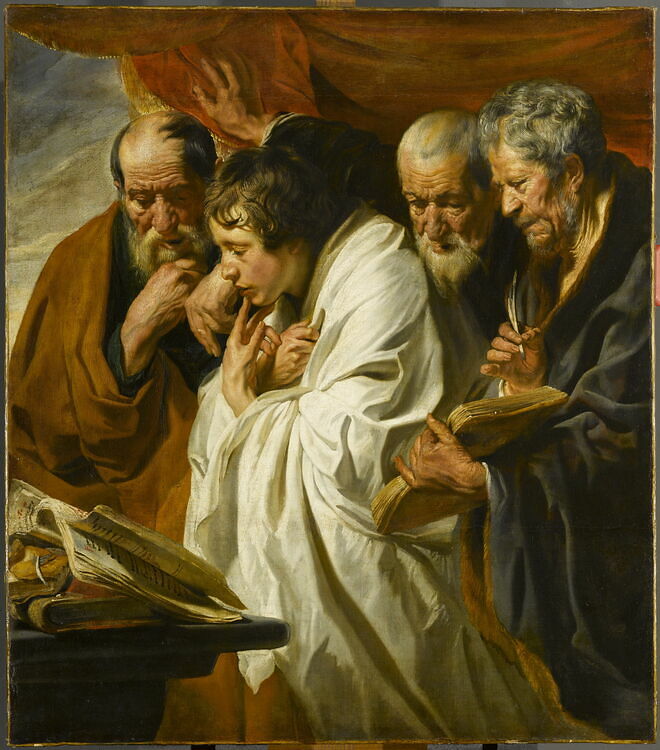 Jacob Jordaens

Les Quatre évangélistes

1625-1630

Louvre
Dirck van Baburen (vers 1595-1624)

Hendrick Ter Brugghen (1588-1629)

Gerrit van Honthorst (1590-1656)
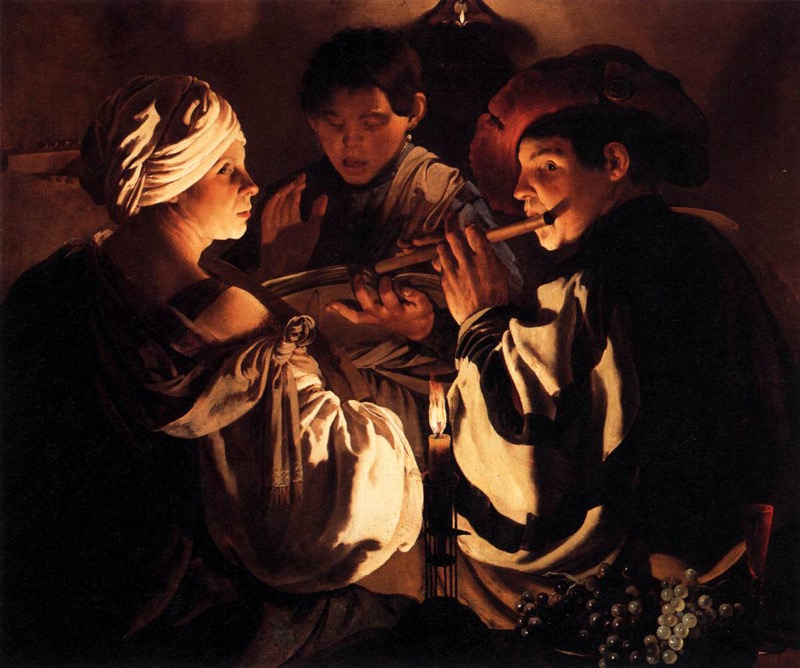 Hendrick Ter Brugghen 

Le Concert

1626

Peinture à l’huile sur toile 
99 x 116 cm

Londres, National Gallery
Gerrit van Honthorst
(1592-1656)

Le Fils prodigue

1623

Peinture à l’huile sur toile, 125 x 157 cm

Munich, Alte Pinakothek
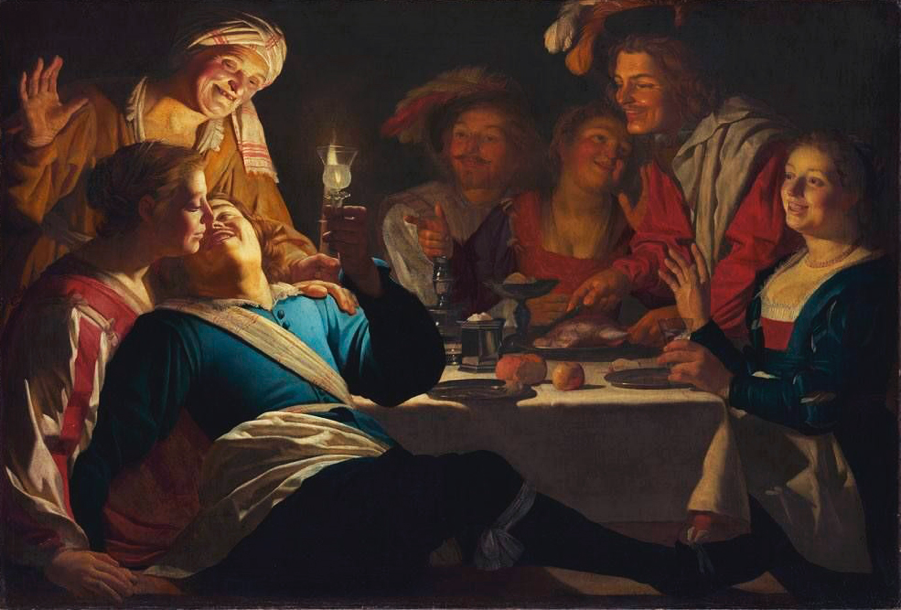 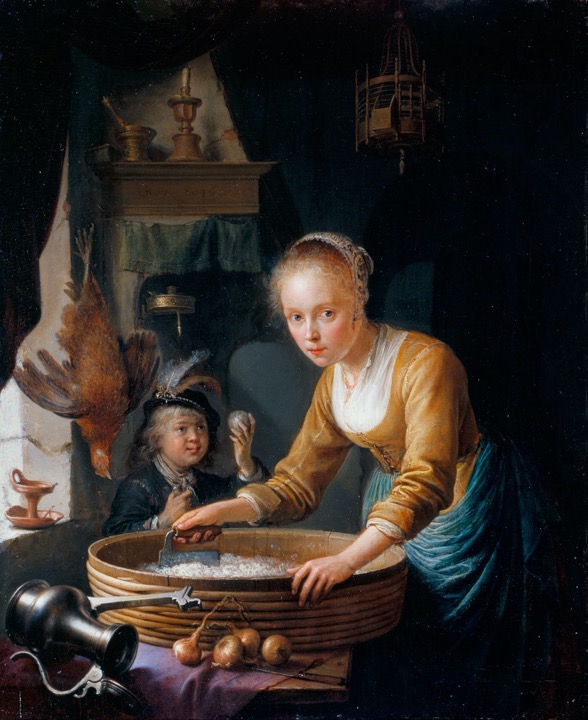 La manière fine de Leyde

Gerrit Dou (1613-1675)

Femme hachant des oignons

Peinture à l’huile sur panneau
20 x 17 cm

Londres, Collections royales
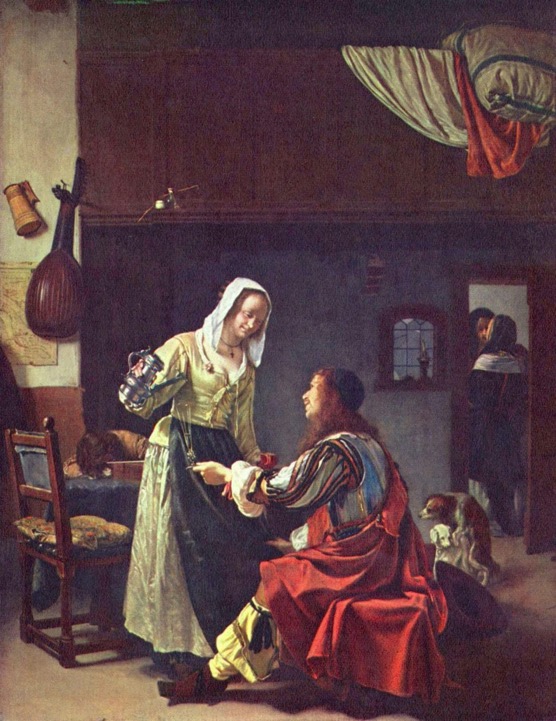 Frans van Mieris
1635-1681

La Proposition leste

1658

Peinture à l’huile sur bois
43 x 33 cm

La Haye, Maurishuis
Johannes  Vermeer  
Dit Vermeer de Delft
(1632-1675)

Pieter Claesz van Ruijven (1624-1674)
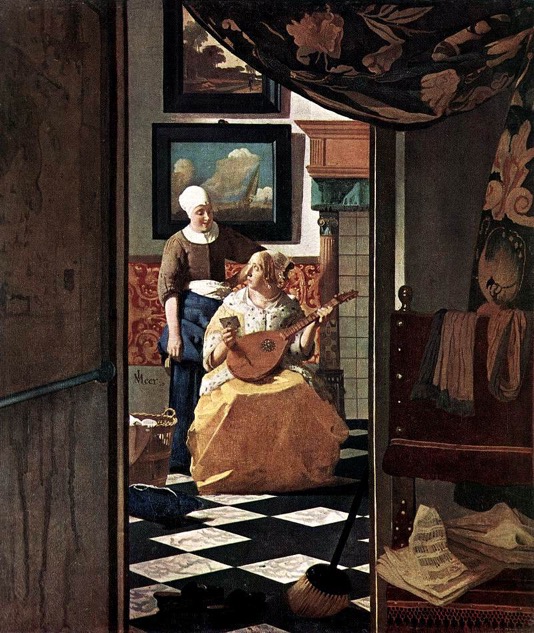 Vermeer

La Lettre d’amour

Vers 1669-1670

Peinture à l’huile sur toile
44 x 38 cm

Amsterdam, Rijksmuseum
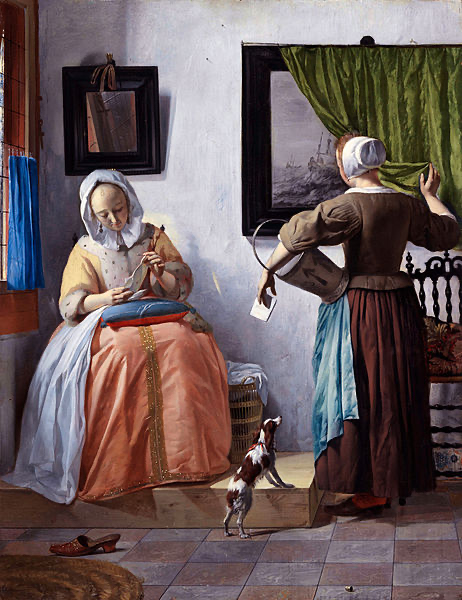 Gabriel Metsus
(1629-1667)

Jeune femme à la lettre

Vers 1664-1666

Peinture à l’huile sur panneau
52 x 40 cm

Dublin, National Gallery
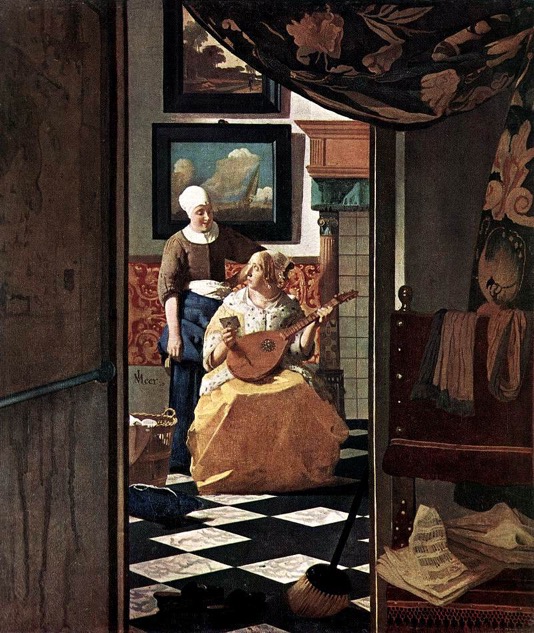 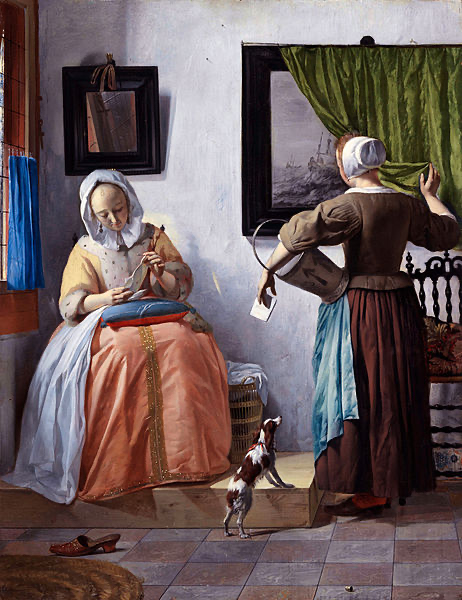 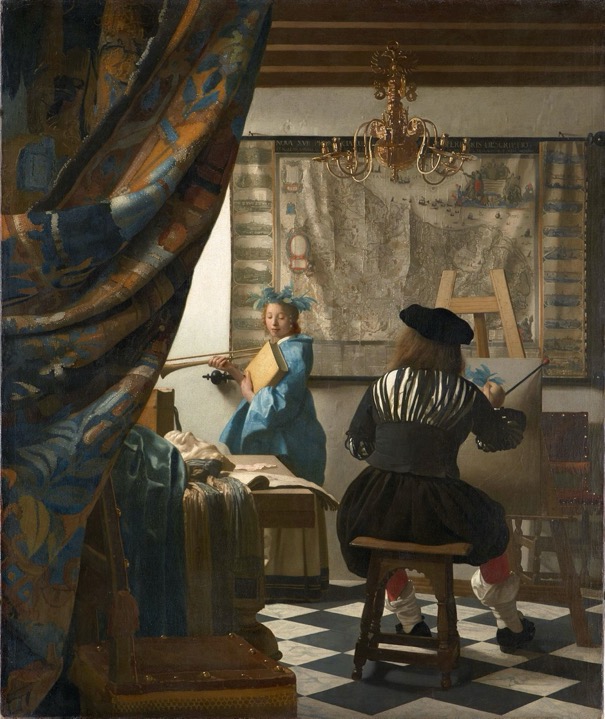 Vermeer

L’Art de la peinture 

Vers 1666

Peinture à l’huile sur toile
120 x 100 cm

Vienne, Kunsthistorisches Museum
Vermeer

La Dentellière
(détail)

Peinture à l’huile sur toile
24 x 21 cm

Paris, Musée du Louvre
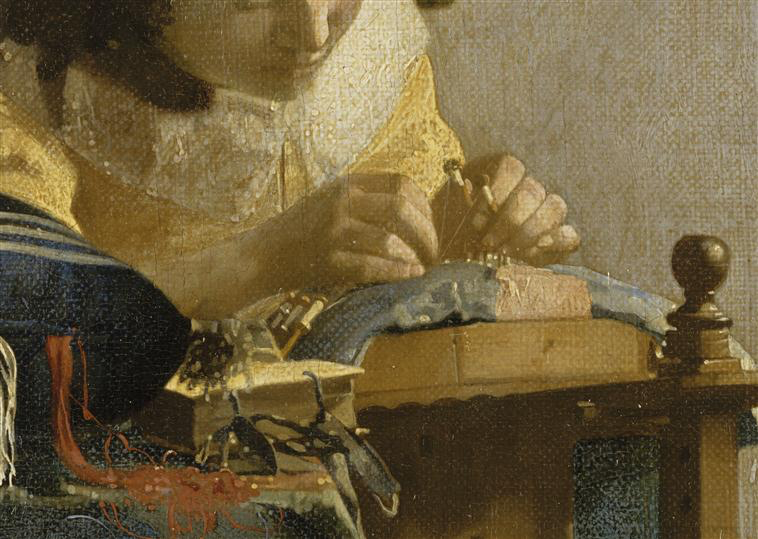 La peinture monochrome 

Jan van Goyen
(1596-1656)

Paysans sur un talus 

Peinture à l’huile sur panneau
32 x 51 cm

Paris, Musée du Louvre
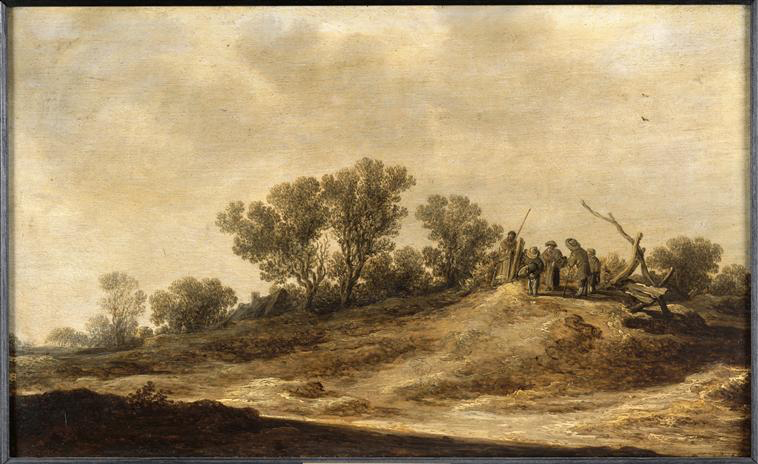 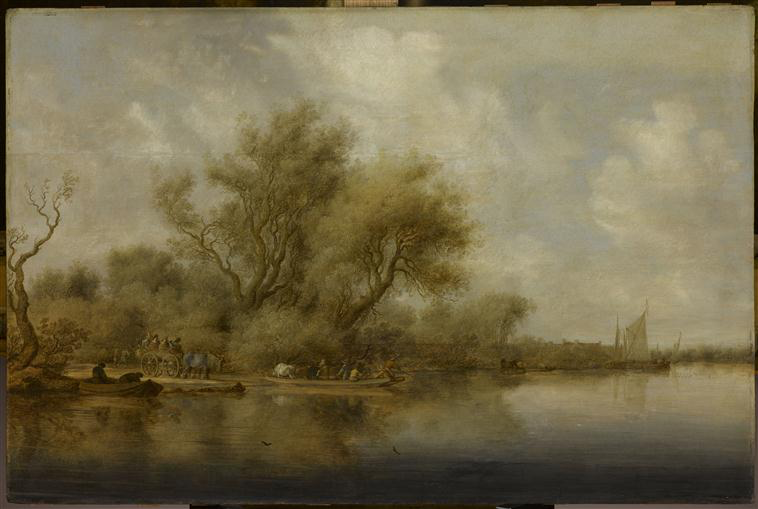 Salomon van Ruysdael 
(vers 1600-1670)

Le Débarcadère

Peinture à l’huile sur panneau
73 x 109 cm

Paris, Musée du Louvre
Pieter Jansz Saenredam

Intérieur de l'église Saint-Odulphe à Assendelft

1649

Peinture à l’huile sur panneau, 69 x 75 cm

Amsterdam, Rijksmuseum
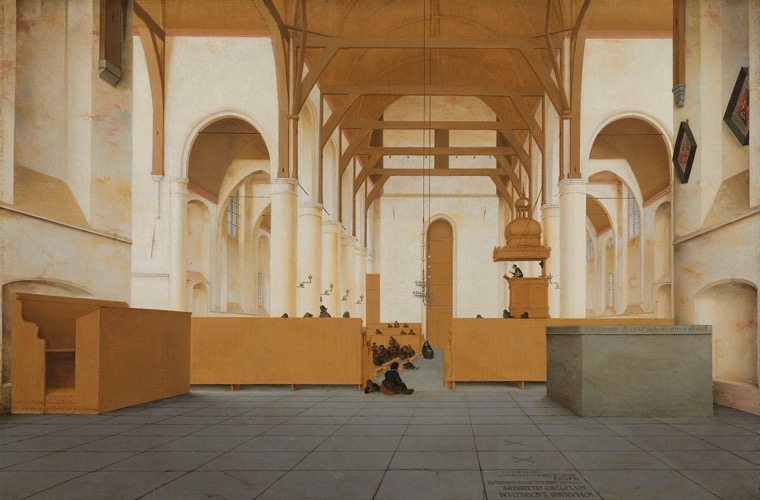 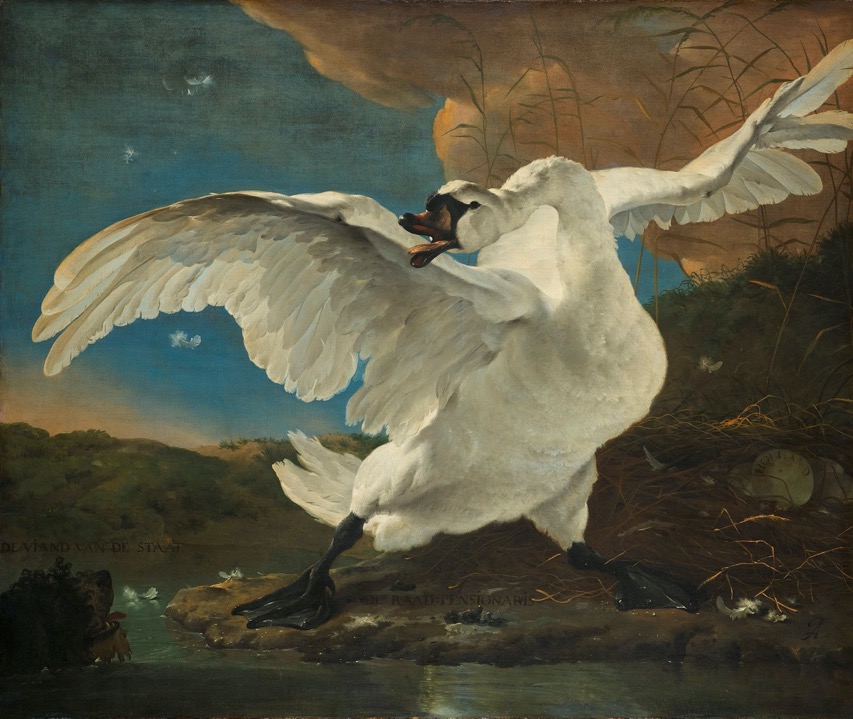 Jan Asselijn
1610-1652

Le Cygne menacé

Vers 1650

Peinture à l’huile sur toile, 144 x 171 cm

Amsterdam, Rijksmuseum
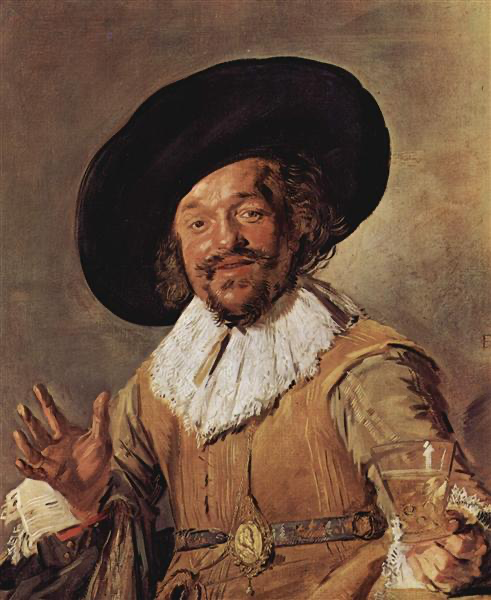 Frans Hals

Joyeux buveur

1628-1630

Peinture à l’huile sur toile 
81 x 66 cm

Amsterdam, Rijksmuseum
Frans Hals, Banquet des officiers du corps des archers de Saint-Georges, 1616, peinture à l’huile sur toile, 172 x 324 cm, Haarlem, Musée Frans Hals.
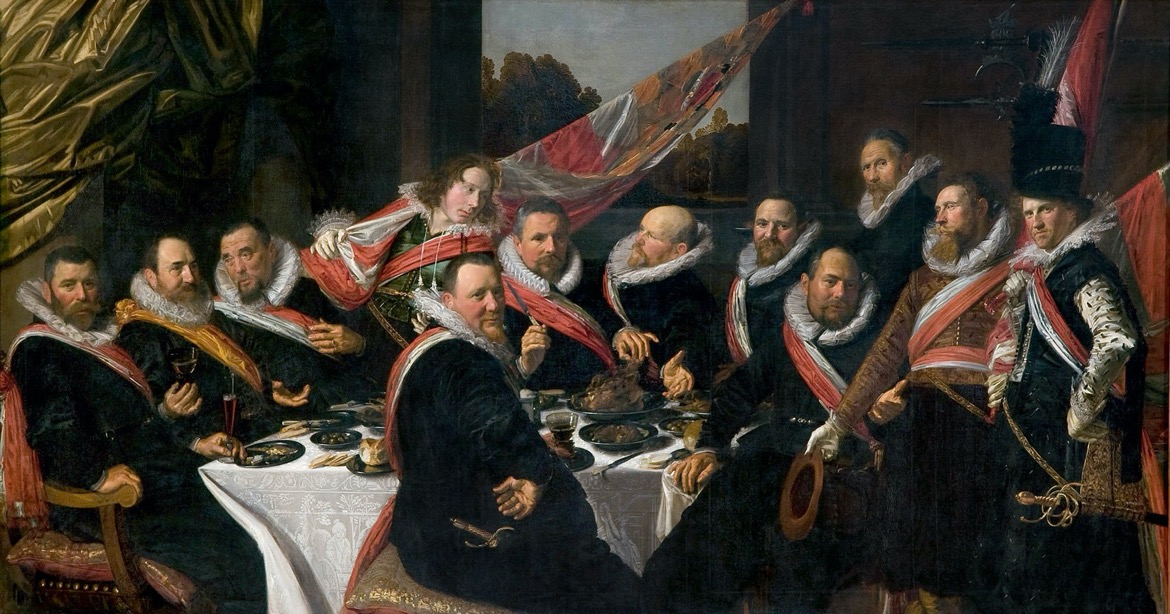 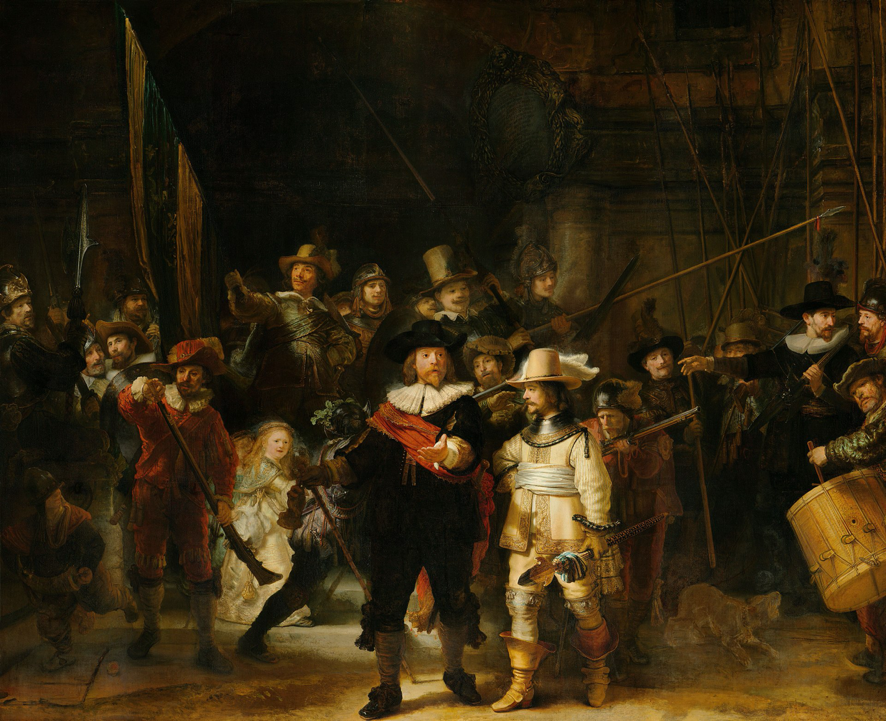 Rembrandt
1606/1607-1669

La Compagnie de Frans Banning Cocq

Dit La Ronde de nuit

1642

Peinture à l’huile sur toile

387 x 500 cm à l’origine
363 × 437 cm aujourd’hui

Amsterdam, Rijksmuseum
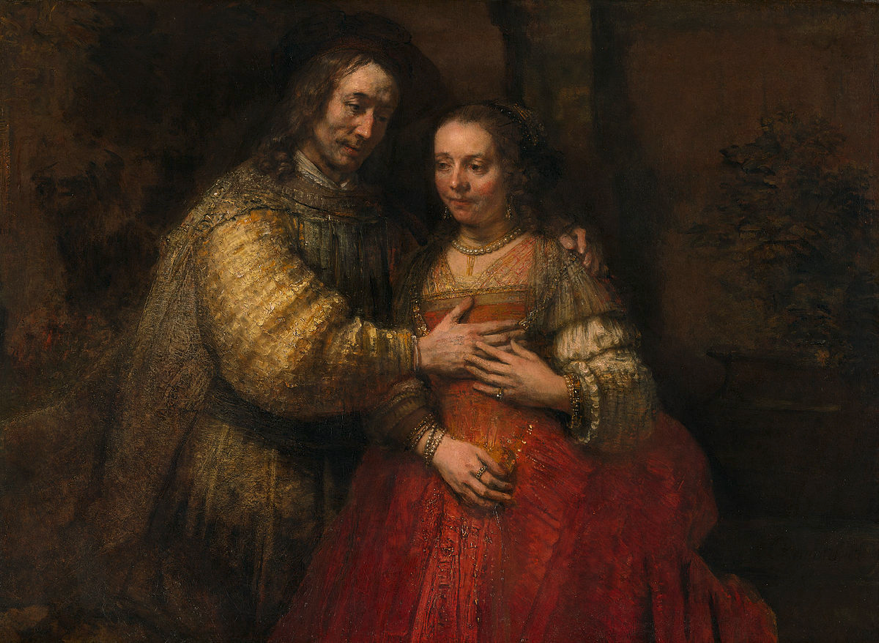 Rembrandt

La Fiancée juive

1667

Peinture à l’huile sur toile
121 x 166 cm

Amsterdam, Rijksmuseum
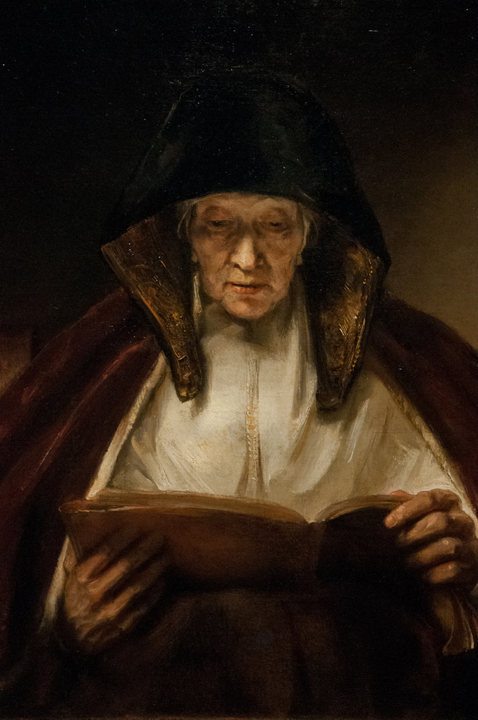 Rembrandt, Vieille femme lisant, 1655
Amsterdam, Rijksmuseum
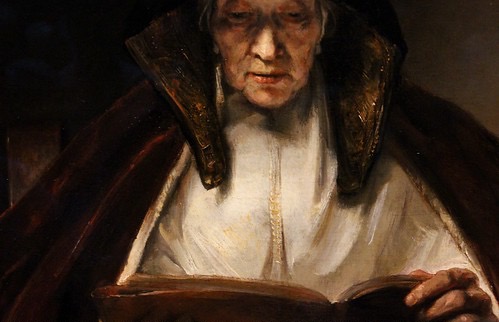 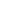 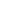 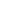 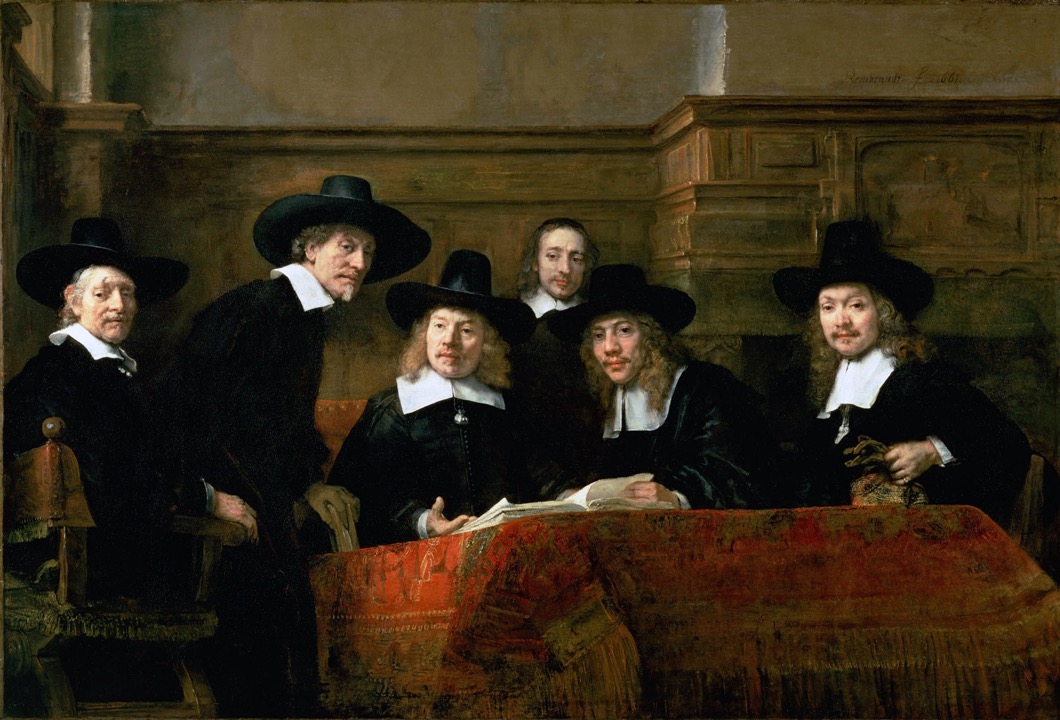 Rembrandt

Le Syndic des 
drapiers

1662

Peinture à l’huile sur toile

191 x 279 cm

Amsterdam, Rijksmuseum
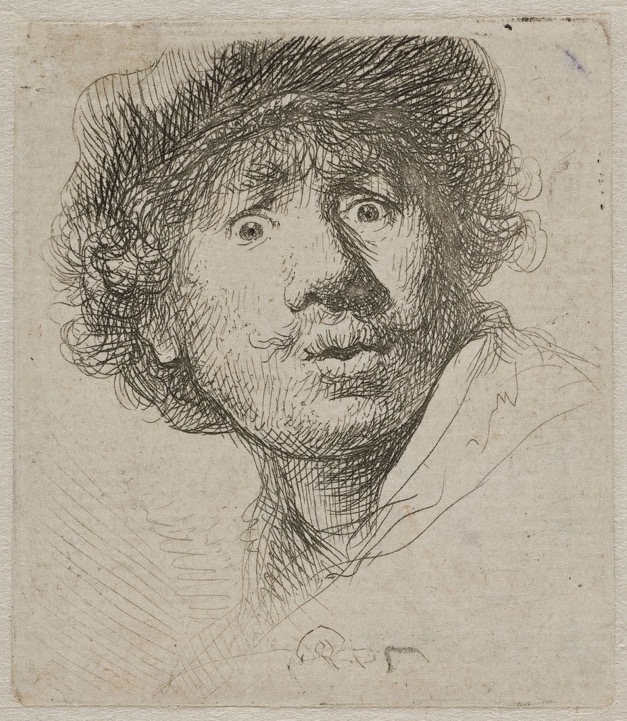 Rembrandt

Rembrandt aux yeux hagards

Eau-forte et burin

1630
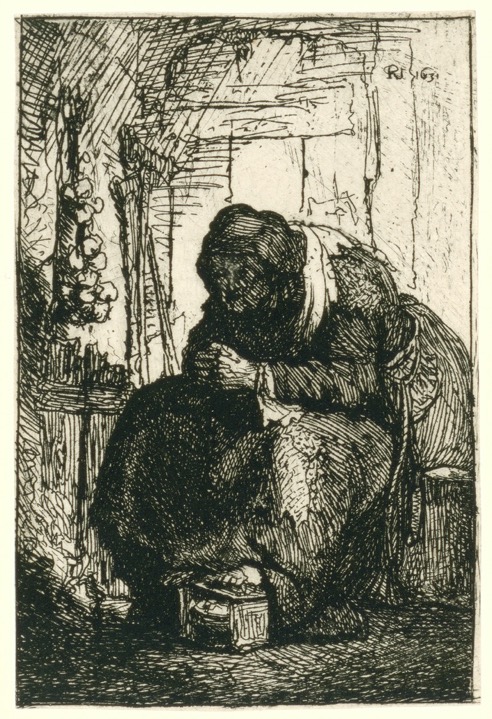 La Femme aux oignons 

1630
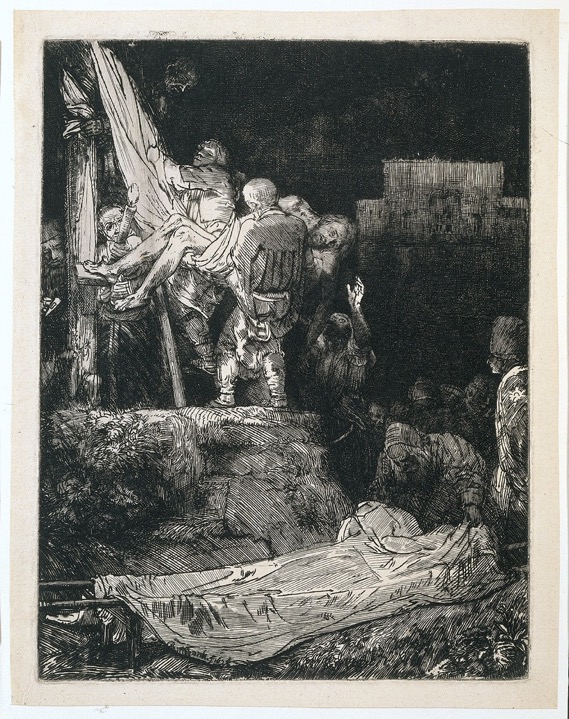 La Descente de croix au flambeau

1654